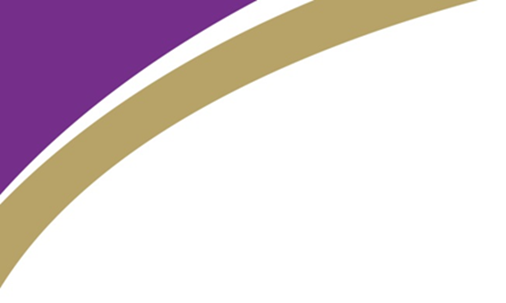 An introduction to GCSE Modern Foreign Languages
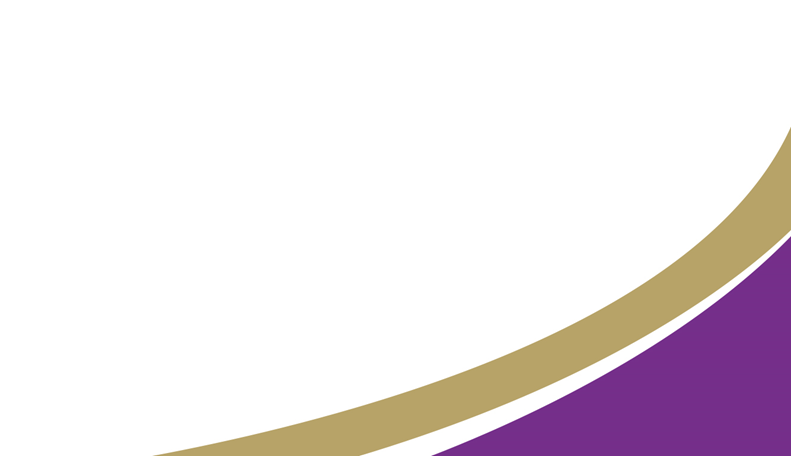 What you will learn. Where it could take you. Who should opt.
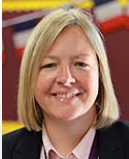 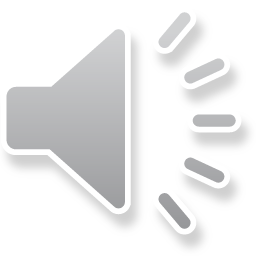 dmasters@sheldonschool.co.uk
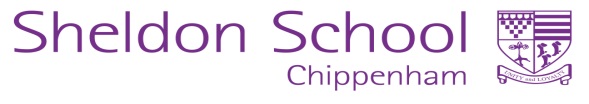 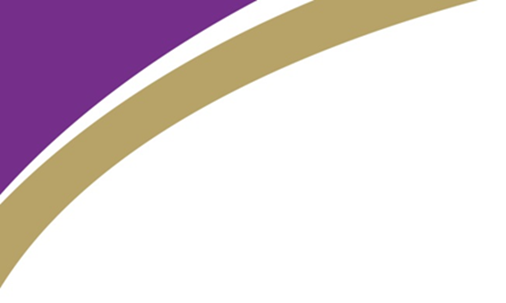 What it gives you
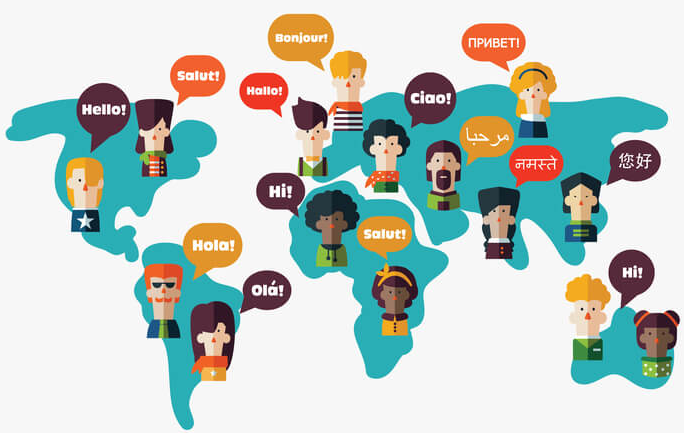 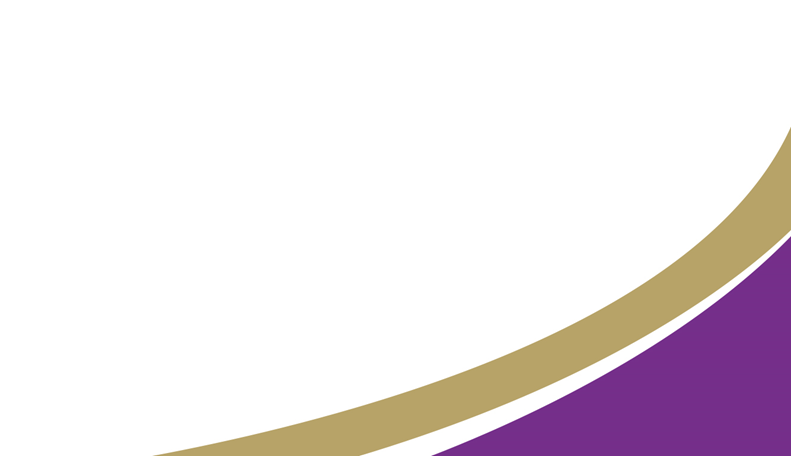 The ability to empathise with others from diverse backgrounds
Proven communication skills
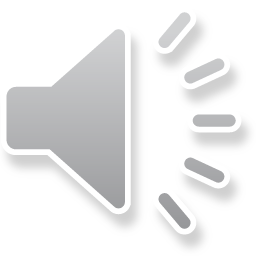 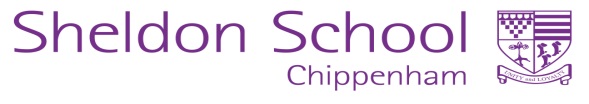 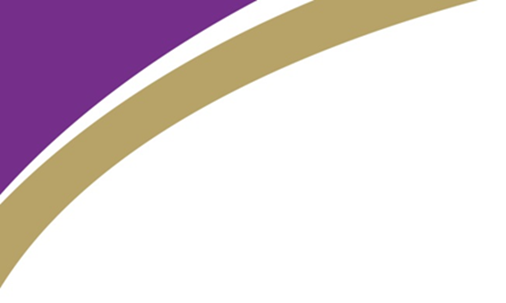 The language choice
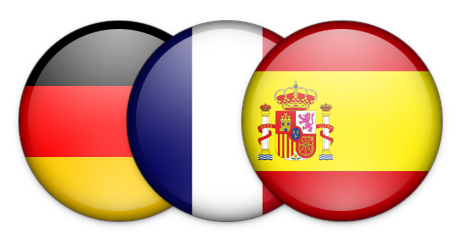 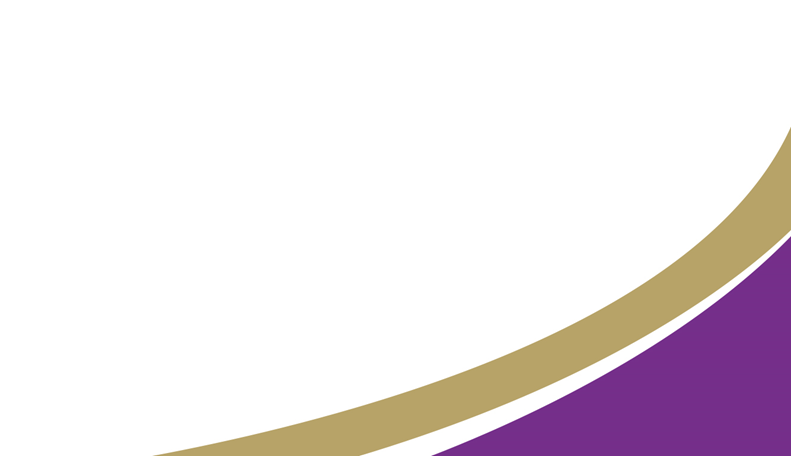 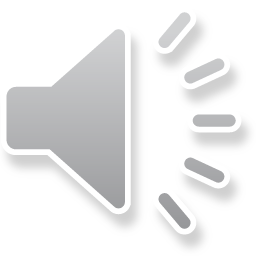 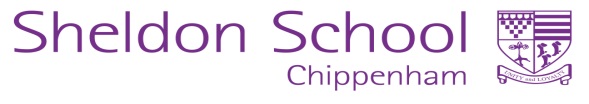 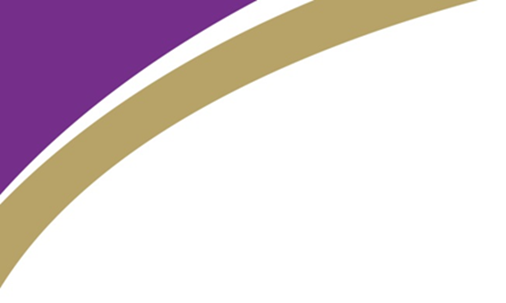 What you will learn
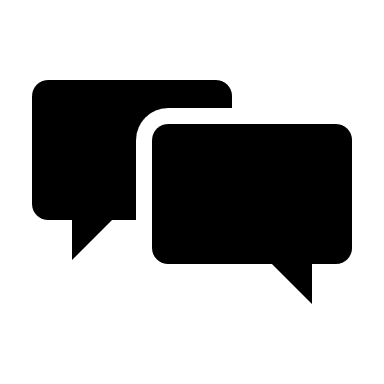 Identity and culture
Local, national, international and global areas of interest
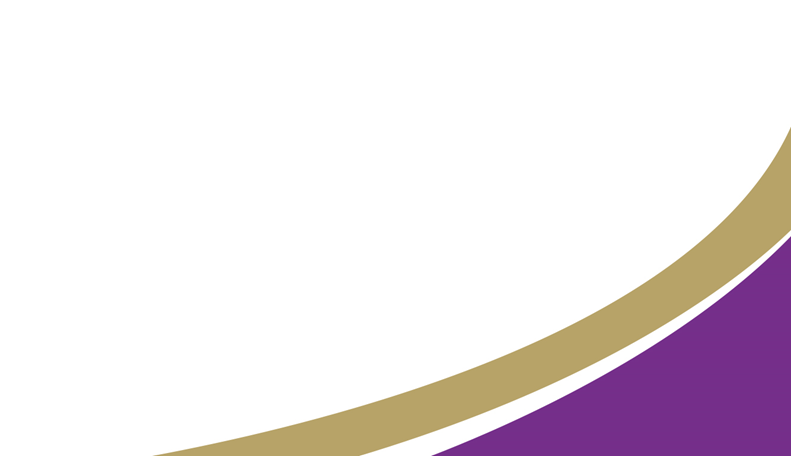 Current and future study and employment
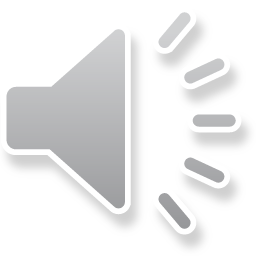 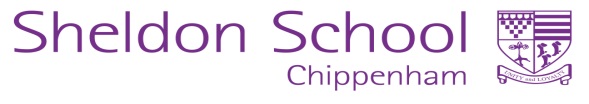 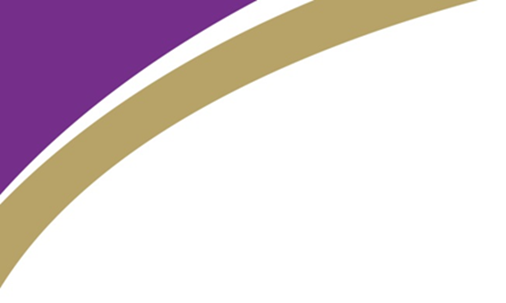 What you will learn
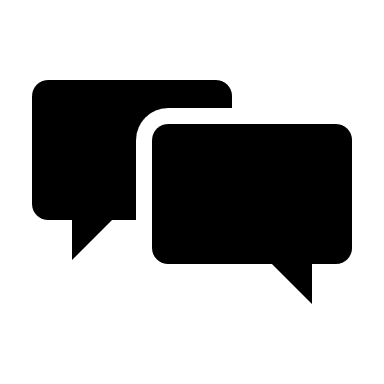 Identity and culture
Me, my family and friends
Technology in everyday life
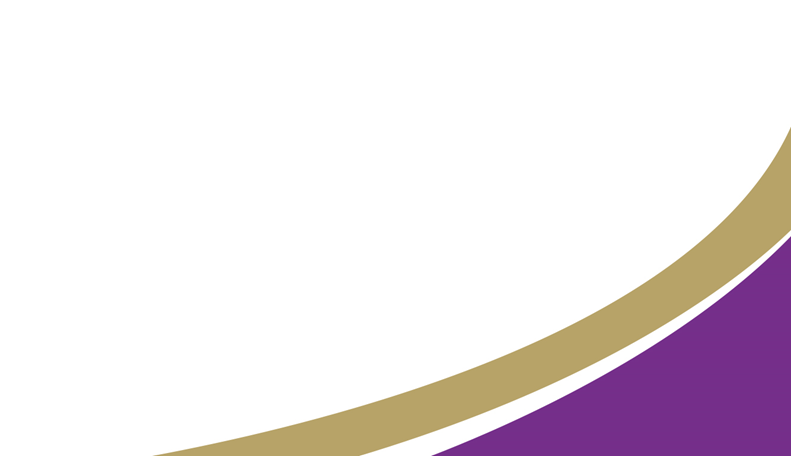 Free time activities
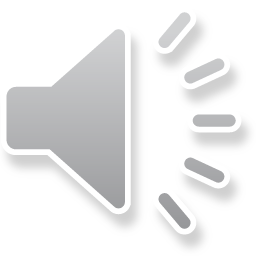 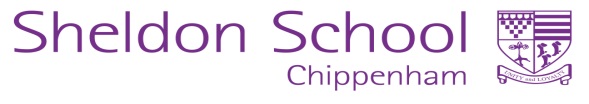 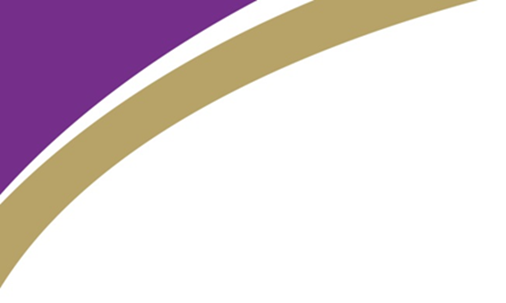 What you will learn
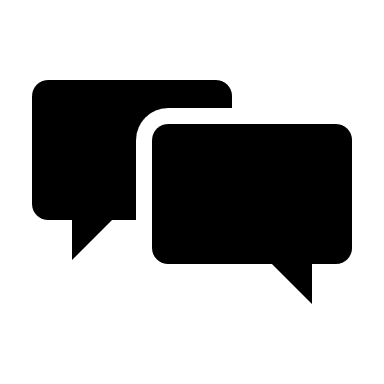 Local, national, international and global areas of interest
Home, town, neighbourhood and region
Social issues
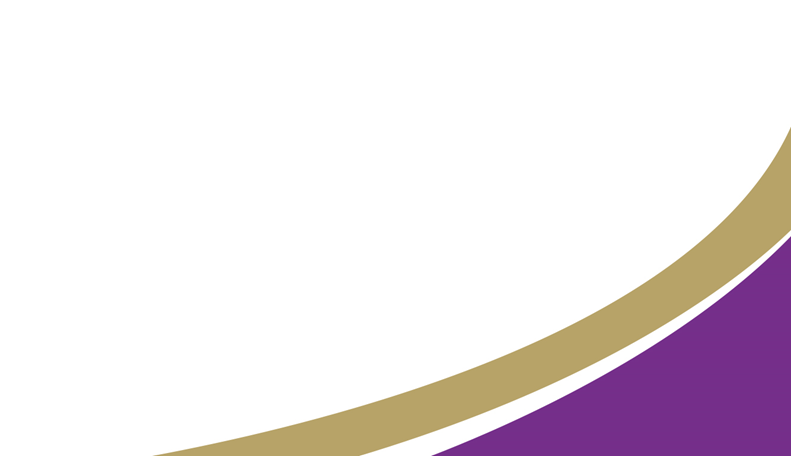 Global issues
Travel and tourism
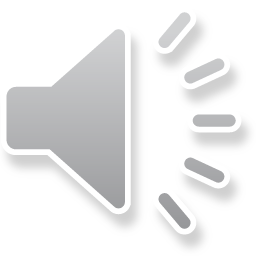 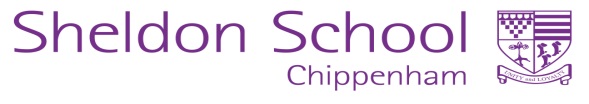 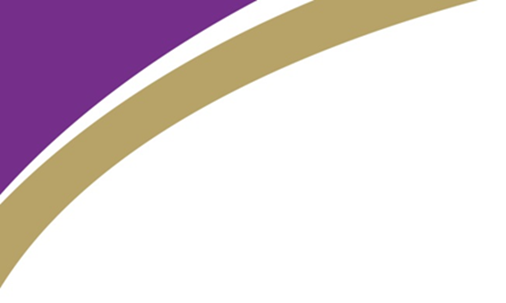 What you will learn
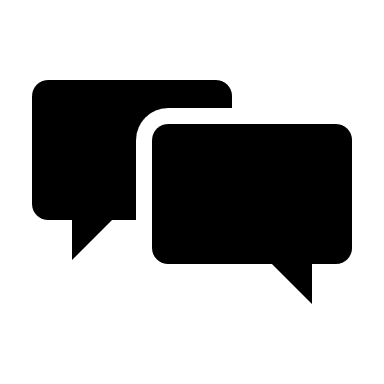 Current and future study and employment
My studies
Life at school and college
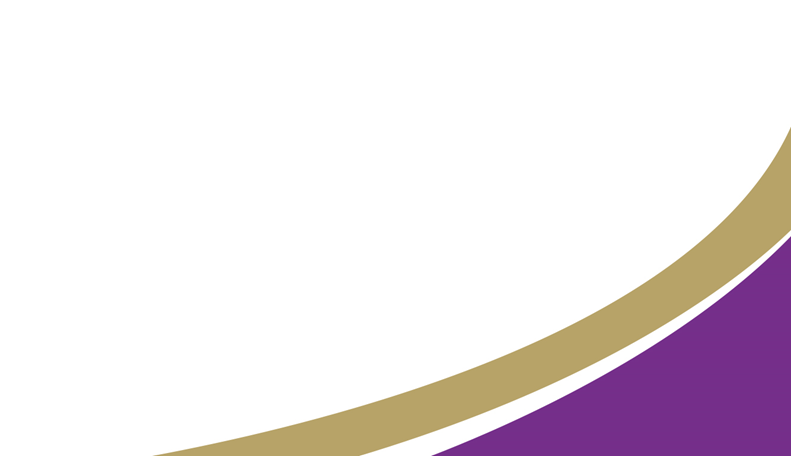 Education post-16
Jobs, career choices and ambitions
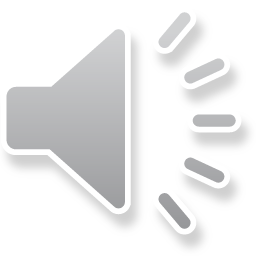 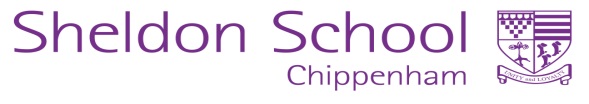 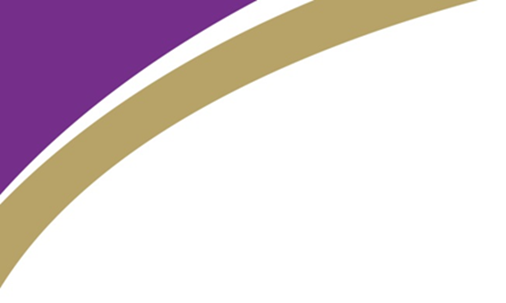 How you will be assessed
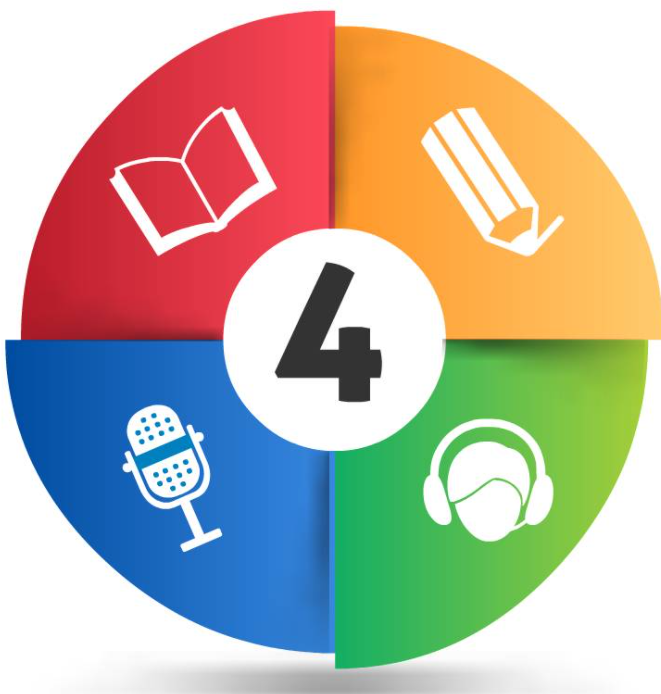 25%
All assessed in exams at the end of the course
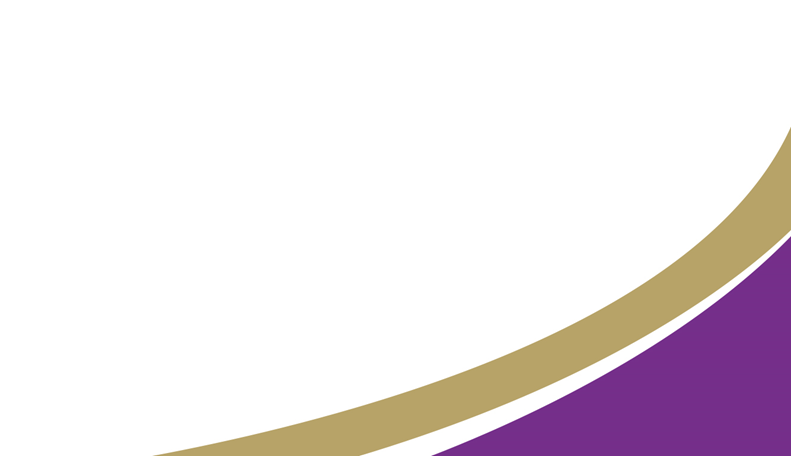 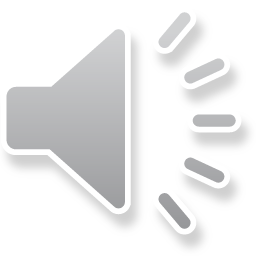 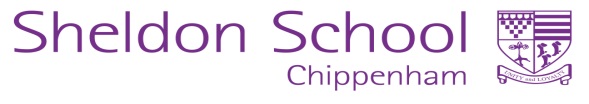 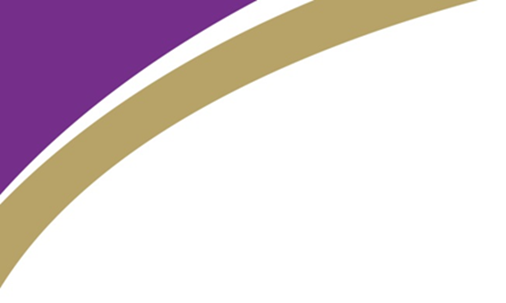 Your future career
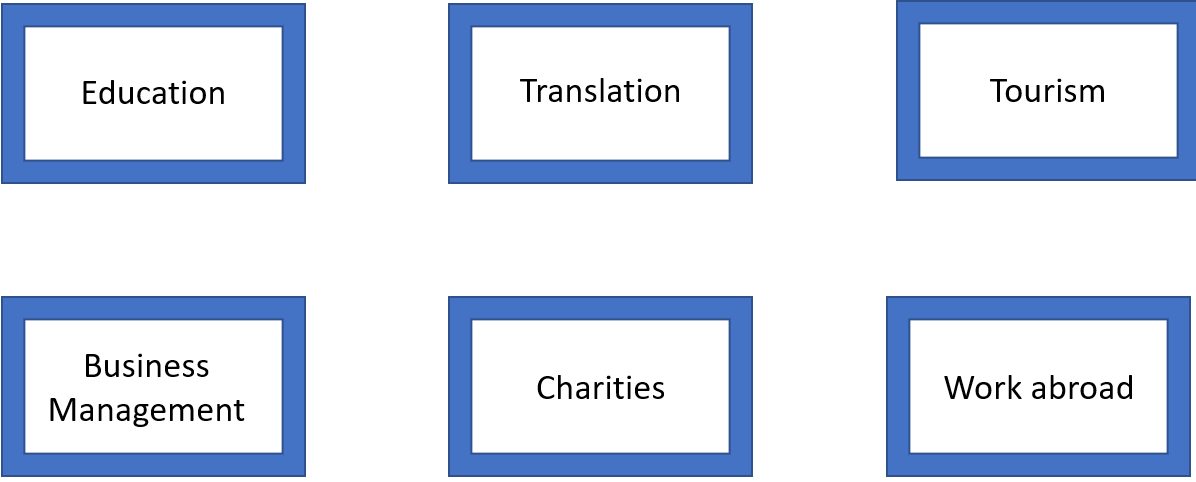 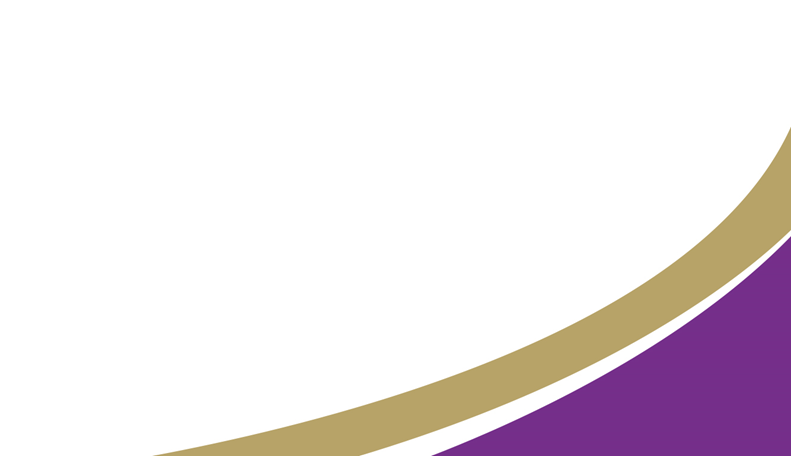 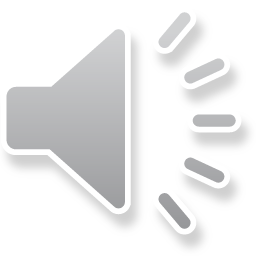 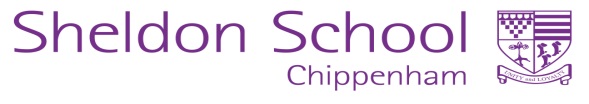 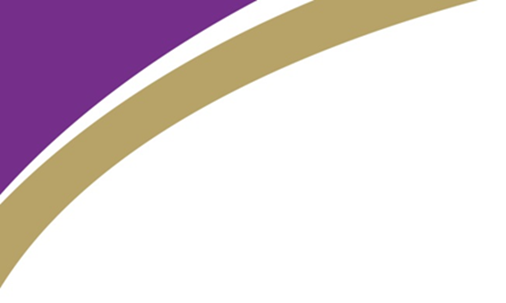 Who should opt
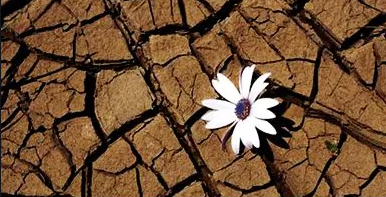 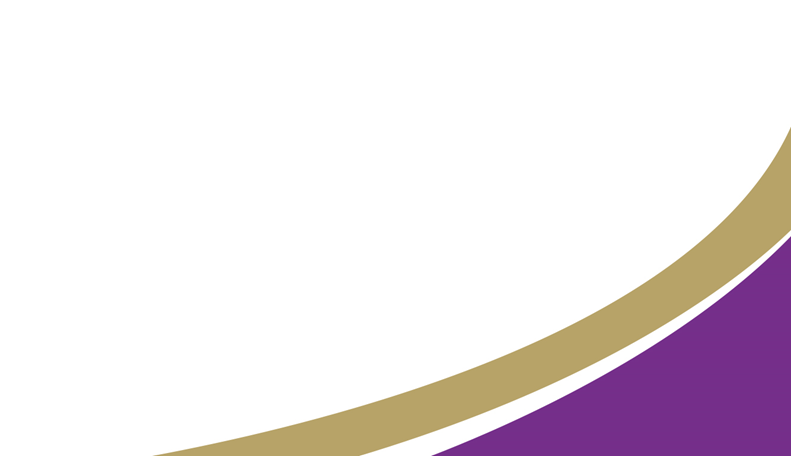 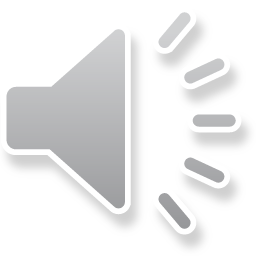 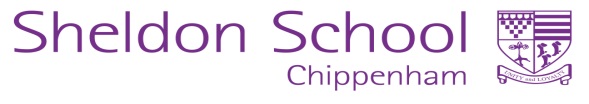 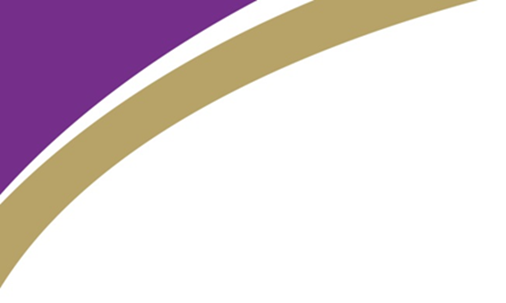 Who can help
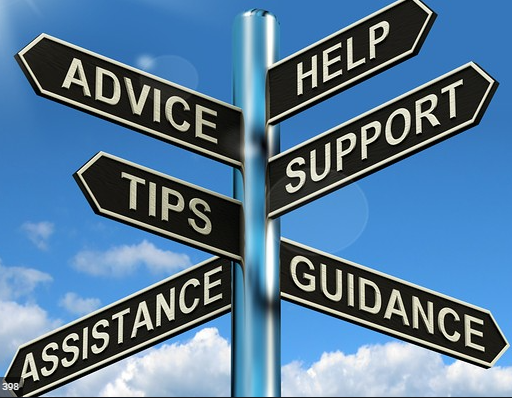 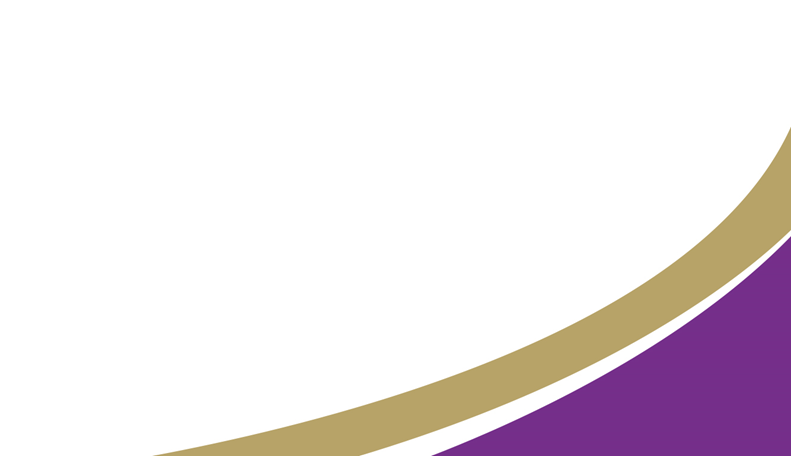 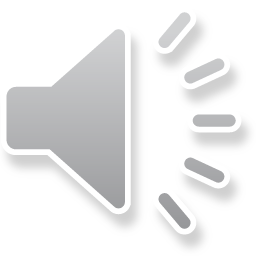 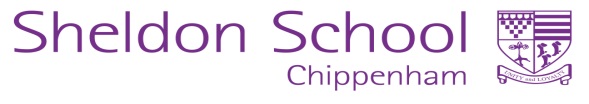